La questione della comunicazione dellaverità al paziente: perché dirla,quando dirla, come dirla
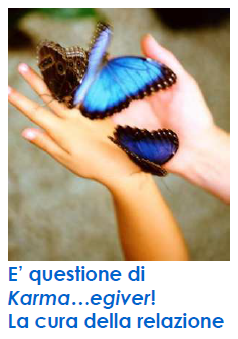 Giovanni Zaninetta 
Hospice Domus Salutis
Fondazione Teresa Camplani Brescia
«Che cos'è la verità?»
«Chiunque è dalla verità, ascolta la mia voce». 
Gli dice Pilato: «Che cos'è la verità?». 
E detto questo uscì di nuovo verso i Giudei …


Gv 19, 37-38
Quale verità per quale persona
Le cure palliative non sono semplicemente un percorso a cui avviare il malato quando ormai ”non c’è più niente da fare” bensì il sistema di cure appropriato quando, con la progressione di una malattia cronica, l’obiettivo principale delle cure diventa non più la guarigione ma il mantenimento della miglior qualità e dignità della vita possibile. Pertanto le cure palliative sono da tenere in considerazione in fasi più precoci, anche in associazione con le terapie causali; di qui la recente evoluzione  (..) verso le più precoci Cure Palliative Simultanee o Precoci (..). Tale evoluzione non riduce però, al momento della proposta di una presa in carico palliativa, il problema della comunicazione e del consenso in malati poco o per nulla informati della diagnosi, della prognosi, degli obiettivi e delle modalità clinico-assistenziali dell’approccio palliativo.
Informazione e consenso progressivo in cure palliative: un processo evolutivo condiviso SICP 2015
Quale verità per quale persona
Il saper affrontare la complessa valutazione della consapevolezza diagnostica e prognostica, da tener ben distinta dal processo di comunicazione di una corretta informazione e, di conseguenza, il saper calibrare e coordinare la comunicazione da parte di tutti i sanitari coinvolti nel percorso di presa in carico palliativa, rappresentano i requisiti indispensabili e caratterizzanti un’ efficace e rispettosa relazione tra persona malata, famiglia e operatori.

Informazione e consenso progressivo in cure palliative: un processo evolutivo condiviso SICP 2015
Quale verità per quale persona
Peraltro, è necessario precisare che l’informazione non può identificarsi con la consapevolezza obiettiva, certa e piena di diagnosi e prognosi (questo ancora di più per le patologie croniche non oncologiche nelle quali l’evoluzione clinica e la valutazione prognostica sono spesso incerte), e che questo tipo di consapevolezza non può essere considerato quasi come un prerequisito per l’attivazione di un percorso palliativo.

Informazione e consenso progressivo in cure palliative: un processo evolutivo condiviso SICP 2015
Quale verità per quale persona
La consapevolezza, infatti, non è un elemento stabile, soprattutto nelle prime fasi post-informazione, e risente di innumerevoli fattori personali, psicologici, familiari, sociali, culturali e religiosi; inoltre, anche quando viene raggiunto un buon grado di consapevolezza, questa si manifesta in una “narrazione” soggettiva ed individuale dalla quale non si deve prescindere, nel rispetto della dignità personale.

Informazione e consenso progressivo in cure palliative: un processo evolutivo condiviso SICP 2015
Quale verità per quale persona
È pertanto necessario superare il concetto di “verità burocratica”, spesso costruita su termini poco comprensibili o peggio su numeri e percentuali statistiche generali che non possono inquadrare la storia della persona che si ha davanti, ma occorre “entrare a far parte del racconto della storia personale del malato”, per poter iniziare a  comunicare con semplicità e chiarezza, instaurando prima possibile un “ambiente di verità” utile per sviluppare un piano terapeutico condiviso con il malato e, se possibile, con le persone per lui significative.

Informazione e consenso progressivo in cure palliative: un processo evolutivo condiviso SICP 2015
La verità: quando dirla
Il colloquio di presa in carico
L’attivazione di una presa in carico palliativa deve di norma essere preceduta da un colloquio con il malato e/o i familiari nel corso del quale devono essere presi in considerazione i loro bisogni, i desideri e le aspettative e vengono illustrate le finalità e le modalità dell’assistenza palliativa. Il colloquio deve essere dedicato alla presa in carico e deve svolgersi in ambiente idoneo e con un tempo adeguato.
L’acquisizione preventiva della documentazione clinica completa, delle informazioni da parte dei curanti precedenti (medico di famiglia ed équipe specialistiche) e la valutazione possibilmente congiunta con tali curanti sono importanti elementi integrativi del colloquio di presa in carico.
Informazione e consenso progressivo in cure palliative: un processo evolutivo condiviso SICP 2015
La verità: come dirla
La comunicazione in questo contesto deve avvalersi dell’ascolto attivo, al fine di accogliere le emozioni di malato e familiari, oltre che raccogliere informazioni di contesto e vissuti relativi all’andamento clinico. L’ascolto empatico, l’uso di un linguaggio adeguato all’interlocutore, l’adozione di domande aperte hanno la finalità di mettere malato e/o famigliari nelle migliori condizioni per poter esprimere timori e speranze, oltre che fornire informazioni utili alla scelta del setting di cura (ambulatorio, domicilio, Hospice, reparto, RSA, altro).
Informazione e consenso progressivo in cure palliative: un processo evolutivo condiviso SICP 2015
La verità: come dirla
Nella raccolta della storia della malattia, gli aspetti biografici sono altrettanto utili di quelli biologici; in tal senso non nel racconto della “vicenda malattia”, ma anzi essi vanno incoraggiati ad esprimere liberamente l’intreccio della vicenda clinica all’interno della più ampia storia biografica. Va sempre considerata la centralità della vicenda umana nella quale si inserisce la determinante e condizionante vicenda clinica, ma il soggetto rimane la persona che nel suo percorso di vita ha dovuto inglobare e fronteggiare l’esperienza di malattia, le conseguenti scelte terapeutico/assistenziali e rivedere/riadattare la sua immagine di sé in un percorso sempre non lineare. È con questa situazione in costante evoluzione che sanitari e familiari devono rapportarsi, consapevoli che la vicenda clinica è imprescindibilmente legata a quella mutevole biografica.

Informazione e consenso progressivo in cure palliative: un processo evolutivo condiviso SICP 2015
La verità: come dirla
Nella comunicazione, soprattutto tra sanitario e malato, i contenuti devono essere espressi in forma semplice e comprensibile ma devono cercare, compatibilmente con lo stato emotivo del malato e con la sua volontà di ricevere le informazioni specifiche, di presentare tutti gli elementi qualificanti l’informazione necessari perché il malato possa consapevolmente aderire o meno alla proposta di una presa in carico palliativa. 

Informazione e consenso progressivo in cure palliative: un processo evolutivo condiviso SICP 2015
La verità: come dirla
Fare il punto della situazione: chiedere cosa è successo fino a quel momento ed il motivo per cui è stata richiesta la valutazione palliativistica. 
Definire le condizioni cliniche: presenza di grave malattia in fase avanzata. 

Informazione e consenso progressivo in cure palliative: un processo evolutivo condiviso SICP 2015
La verità: come dirla
Evidenziare le finalità delle cure palliative: i trattamenti e l’assistenza proposti sono volti al controllo della sofferenza globale e non alla guarigione o al controllo della malattia. 
Spiegare il rapporto fra cure palliative e cure causali: affrontare il tema della prosecuzione o riduzione delle terapie causali (cure simultanee) o della loro rimodulazione, fino alla interruzione temporanea o definitiva (cure di fine vita). 

Informazione e consenso progressivo in cure palliative: un processo evolutivo condiviso SICP 2015
Analoghe considerazioni vanno svolte per la rimodulazione e poi sospensione degli accertamenti diagnostici correlati alle terapie causali. È fondamentale presentare le cure palliative come il percorso clinico/assistenziale più appropriato nella fase di malattia in atto affinché il malato ed i suoi familiari non vivano sentimenti di abbandono terapeutico ma, al contrario, percepiscano la prosecuzione di un percorso di cura con finalità adeguate all’ evoluzione clinica della malattia. 

Informazione e consenso progressivo in cure palliative: un processo evolutivo condiviso SICP 2015
La verità: come dirla
Esporre le possibilità di successo: è importante condividere attraverso quali terapie, anche non farmacologiche, si possono controllare i sintomi e garantire la migliore qualità possibile della vita; già in questa fase è auspicabile, e spesso possibile, iniziare l’informazione/ comunicazione su come sia possibile controllare eventuali sintomi refrattari, evitando accessi al DEA e ricoveri impropri, anche eventualmente con l’uso di farmaci sedativi: questo passaggio ha lo scopo di preparare il percorso alla condivisione della scelta di un’eventuale sedazione terminale/palliativa da praticare nella fase di avanzata terminalità. 
Informazione e consenso progressivo in cure palliative: un processo evolutivo condiviso SICP 2015
La verità: come dirla
Valutare le possibili alternative terapeutiche: valorizzando il controllo dei sintomi più che della malattia, eventualmente proponendo anche trattamenti non farmacologici. 
 Presentare le possibilità di miglioramento clinico: è importante evidenziare gli obiettivi di miglioramento di qualità di vita raggiungibili e condividere con il malato quelli per lui più rilevanti. 
 Condividere i possibili esiti del non trattamento: spesso i sintomi sono così importanti e invalidanti che il malato ha già come priorità il loro controllo e conosce gli effetti collaterali delle terapie causali.

Informazione e consenso progressivo in cure palliative: un processo evolutivo condiviso SICP 2015
Essere veri dentro la verità
Quali che siano le vicende che ci portano a contato con malati bisognosi di cure palliative, la cosa più importante è il nostro essere veri professionisti che si mettono in gioco con persone reali, pazienti e famiglie, oltre schemi e questioni medico legali per confrontarci sul cammino, spesso non facile, che resta da percorrere insieme senza alimentare illusioni pericolose e senza provocare angosce inutili.
Ogni persona ha il diritto di conoscere la sua condizione di salute e di malattia, ma non ne ha necessariamente il dovere.